LJSPFF
Mortua an viva? Immortalis lingua Latina!
(Živá nebo mrtvá? Latina je přece nesmrtelná!)
Quid pollicemur? (Co nabízíme?)
methodus directa linguae Latinae docendi (přímá/přirozená metoda výuky latiny)
discere Latine: (učení se latiny:) 
legendo 	(čtením)
spectando	(pozorováním)
audiendo	(poslechem)
imitando	(napodobováním)
ludendo	(hrou)
agendo	(hraním)
scribendo	(psaním)
loquendo	(mluvením)
Scietis: (Budete umět:)

Latine loqui
Latine respondere et interrogare
fabulas Latine narrare	
imagines Latine describere
periodos componere
res grammaticas facillime intellegere

mluvit latinsky
klást otázky a odpovídat latinsky
vyprávět příběhy latinsky
popsat obrázky latinsky
skládat složitější souvětí 
snadno pochopit gramatické jevy
Quid exspectamus? (Co požadujeme?)

lectionibus interesse
diligenter parari
praesentatio brevis thematis electi
saltem 70 per centum in examine finali


aktivní účast na hodinách
průběžná příprava na hodiny
krátká prezentace na vybrané téma
alespoň 70%-ní úspěšnost závěrečného testu
Literatura necessaria (Povinná literatura)
učebnice Familia Romana (Lingua Latina per se illustrata)
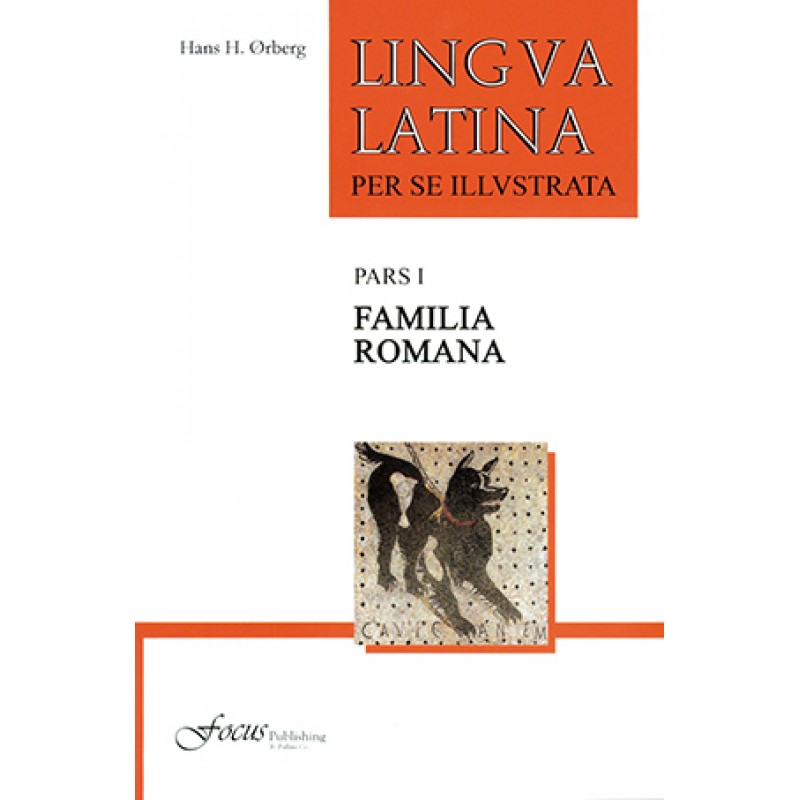 Knihkupectví Hana Smílková
Veveří 26 (budova L)

librilatini.cz

cca. 400 Kč
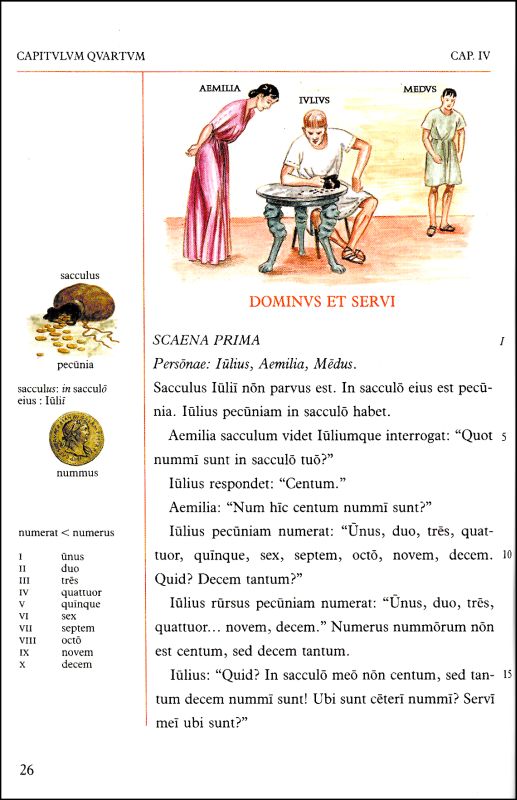 Literatura commendata (Volitelná literatura)
				cvičebnice Exercitia Latina
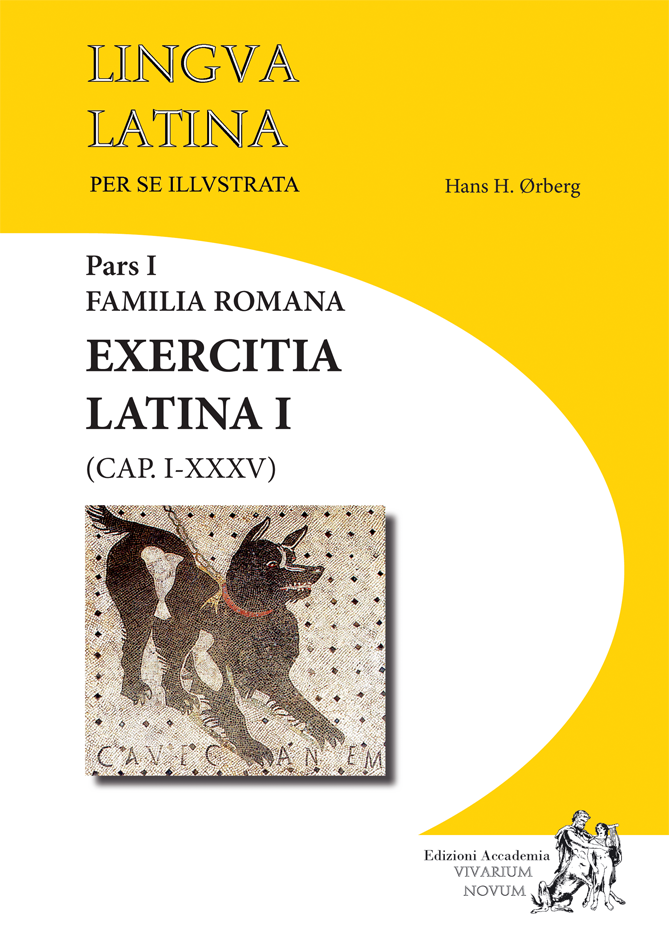 cca. 200 Kč


QUAE AUDIO OBLIVISCOR,
QUAE VIDEO MEMORIA TENEO,
QUAE EXPERIOR, EA INTELLEGO.
(Konfucius)

(Co slyším, to zapomenu,
  co vidím, to si zapamatuju,
  co prožívám, to skutečně chápu.)
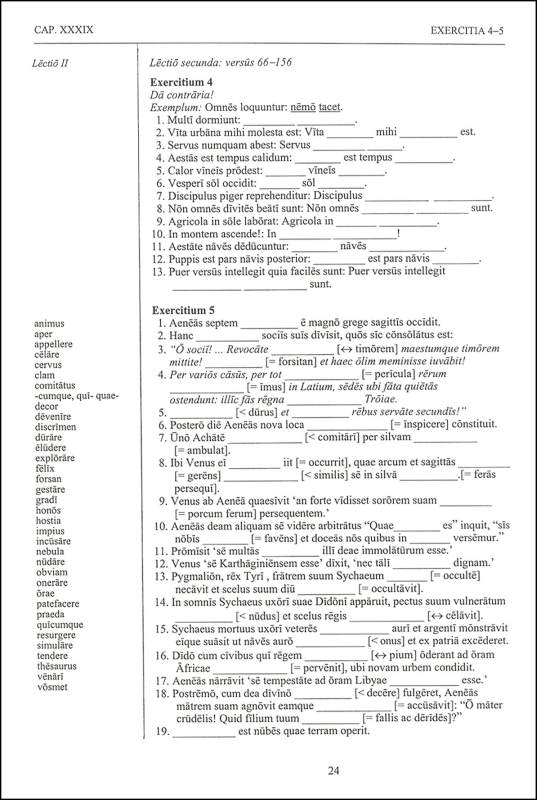 Pronunciatio (Výslovnost)

vocales tam quam Bohemice articulantur
(samohlásky se vyslovují stejně jako v češtině)

diphthongi (dvojhlásky)
	ae, oe 	[é]	caelum, lagoena

consonantes (spoluhlásky)
	c 		[k]	causa, cura, corpus, cras, sic
			[c]	cena, Cicero, Caesar, coeptus
qu 	 [kv/kw]		quis, quia, quaestor

gu	 [gv/gw]		lingua, sanguis

-ti-	 [ty]			totīus, ostium
	 [ci]			divitiae, propositio, etc.

ph	 [f]			philosophia
th	 [t]			theatrum
rh	 [r]			rhetor
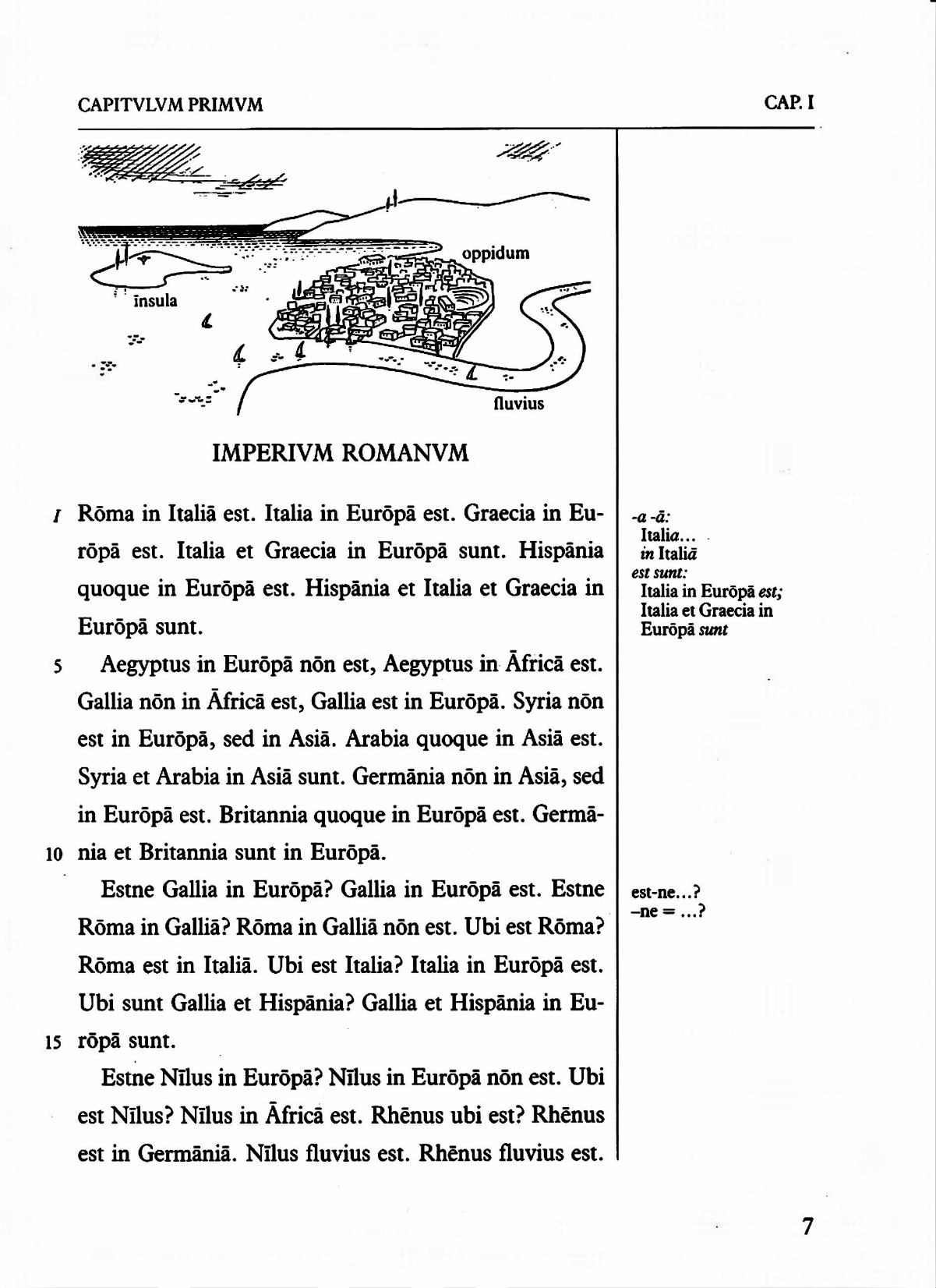 Legite: 	(Čtěte:)
Capitulum primum (Kapitola první)
IMPERIUM ROMANUM
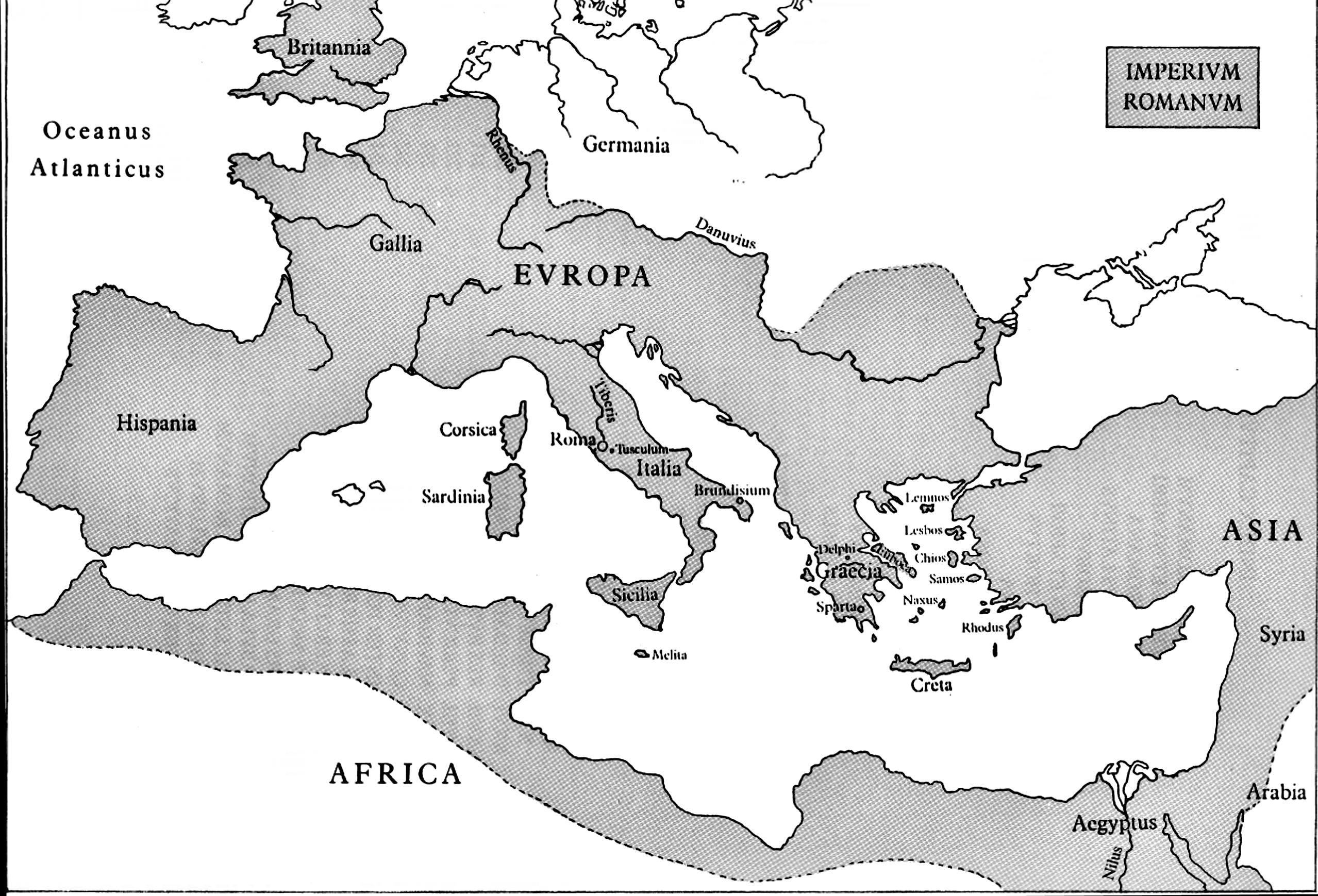 Lectio grammatica

Sg.	Pl.

-us	-i
-a	-ae
-um	-a
Exercitia (Cvičení) 
Legite sententias completas! (Čtěte doplněné věty!)

Creta insul_ ___. Creta et Rhodus insul_ sunt. Nilus fluvi_ est. Nilus et Rhenus fluvi_ ____. Brundisium oppid_ ___. Brundisium et Tusculum oppid_ sunt.
Rhenus fluvi_ magn_ est. Tiberis est fluvi_ parv_. Rhenus et Danuvius non fluvi_ parv_, sed fluvi_ magn_ sunt. Sardinia insul_ magn_ est. Melita insul_ parv_ est. Sardinia et Sicilia non insul_ parv_, sed insul_ magn_ sunt. 
Brundisium non oppid_ parv_, sed oppid_ magn_ est. Tusculum et Delphi non oppid_ magn_, sed oppid_ parv_ sunt. 
Creta insul_ Graec_ est. Lesbos et Chios et Naxus quoque insul_ Graec_ sunt. In Graecia mult_ insul_ sunt. In Gallia sunt mult_ fluvi_. In Italia mult_ oppid_ sunt. In Arabia sunt pac_ fluvi_ et pauc_ oppid_.
De geographia Bohemiae loquimini capitolam primam imitando!
(Mluvte o české geografii napodobováním kapitoly 1!)
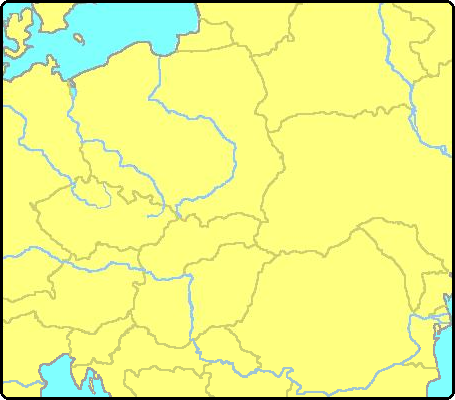 Mare Balticum
Ubi?
ASIA
Germania
Vistula
Suevus
Polonia
Quid?
Albis
Bohemia
Slovacia
Estne?
Danuvius
Hungaria
Austria
Num?
III ______________ Romanus est. I et II numeri _____________ sunt.
Non vocabulum Latin__ est. Non et sed _______________ Latina sunt.
Γ littera Graec_ est. Γ  et Δ litter__ Graec___ sunt.
 A et B litterae ____________ sunt. C quoque littera ____________ est.
In vocabulo Latina sunt _____ (III) syllaba.
In lingua Latina ________ (M) vocabula ________.
1 = unus 	unus fluvius
		una insula
		unum oppidum

1. = primus/prima/primum
2 = duo 	duo fluvii
		duae insulae
		duo oppida
2. = secundus/secunda/secundum

3 = tres	tres fluvii
		tres insulae
		tria oppida
3. = tertius/tertia/tertium